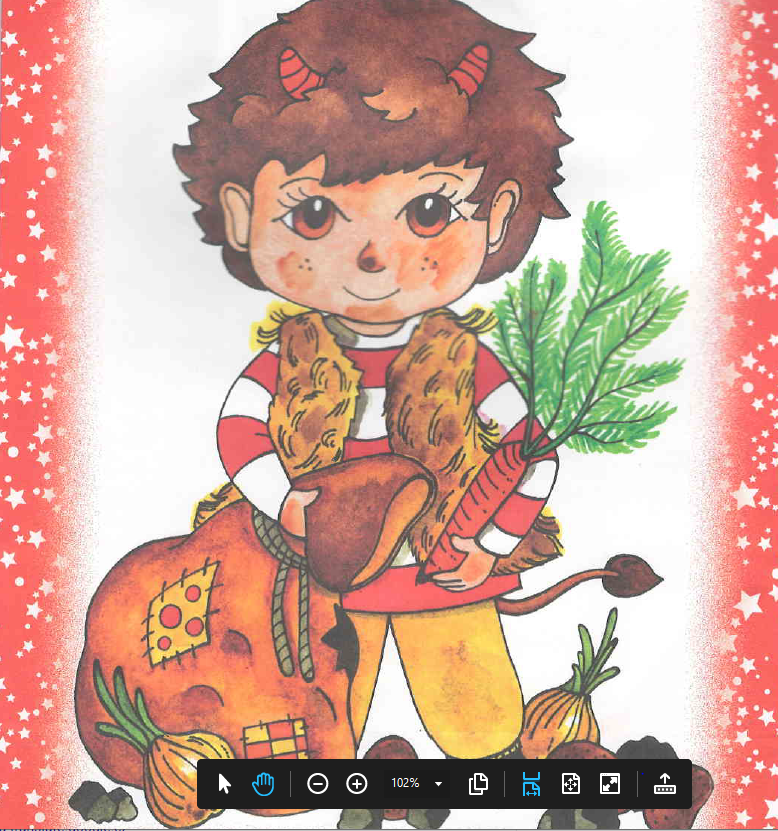 Čerti a čertidla
 vařili povidla.
A malý čertíček
 spálil si prstíček,
když si chtěl osladit svůj mlsný jazýček.